Изменяемые приставки
Из
Ис
Через
Черес
Без
Бес
Вз
Вс
Воз
Вос
Раз
Рас
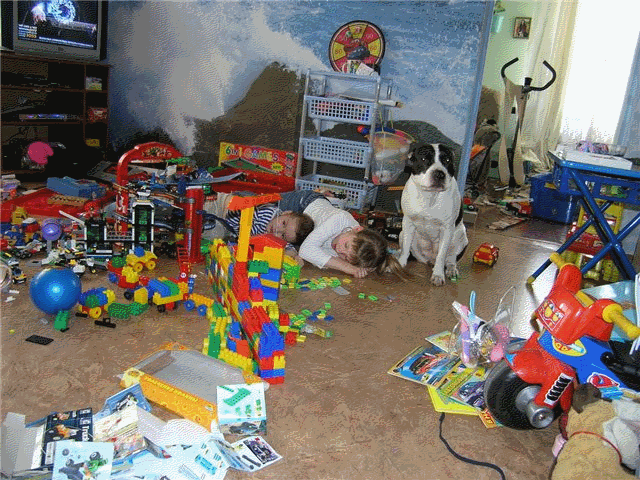 Беспорядок
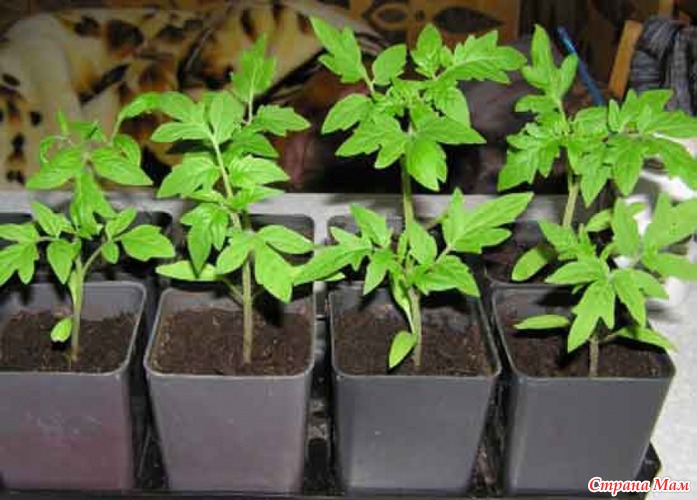 Рассада
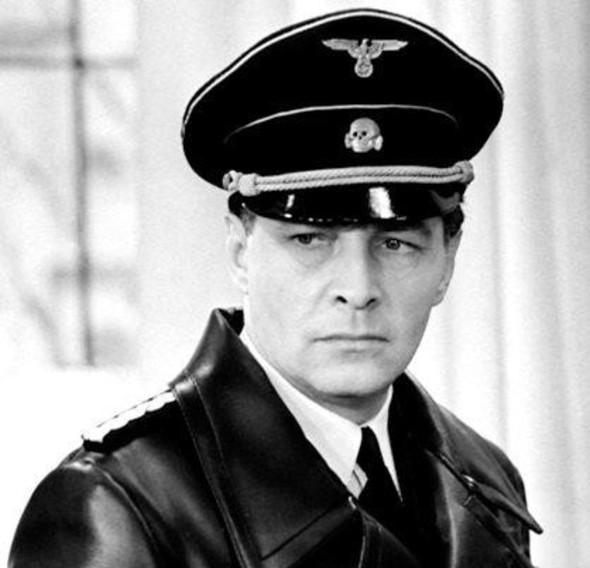 Разведчик
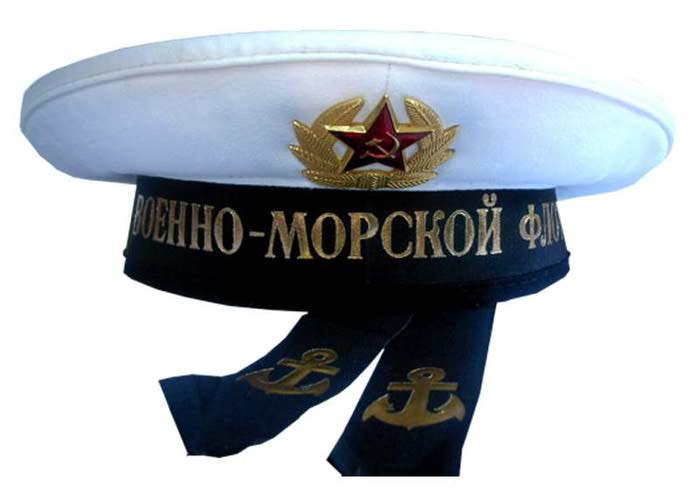 Бескозырка
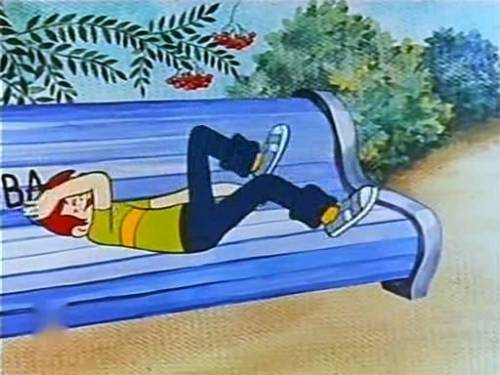 Бездельник
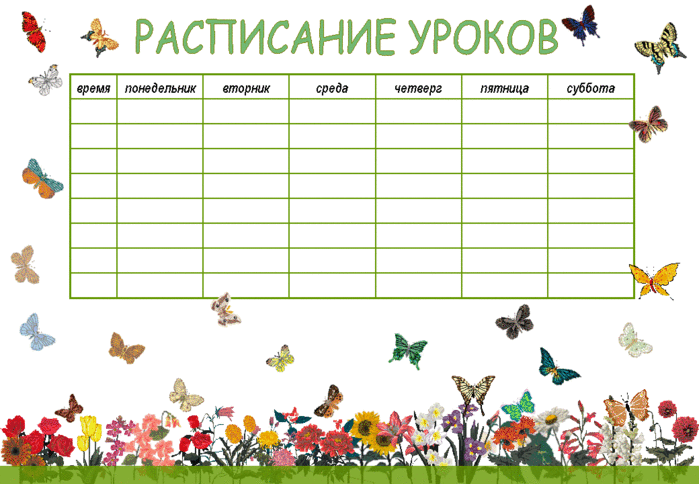 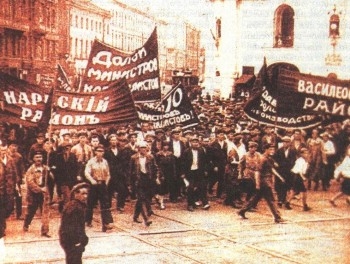 Восстание
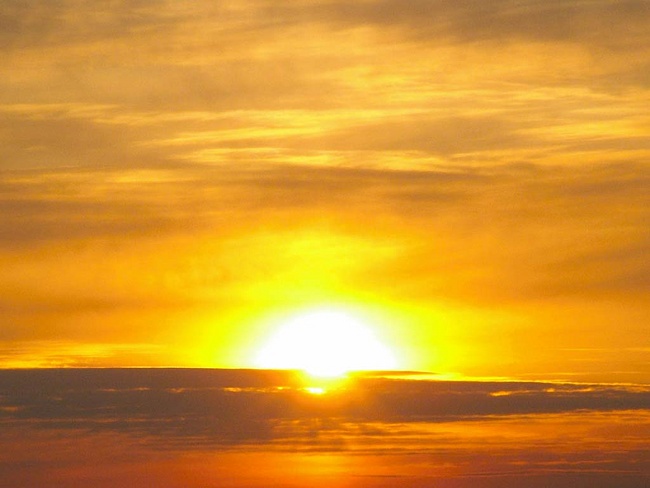 Рассвет
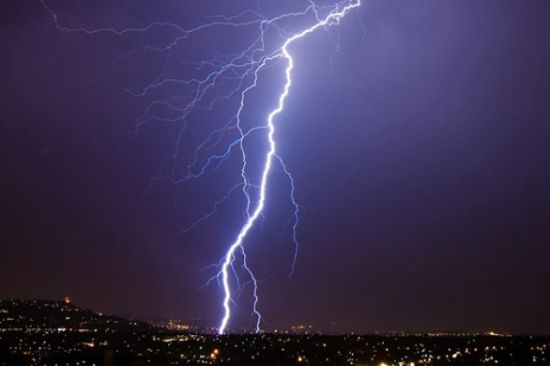 Раскат
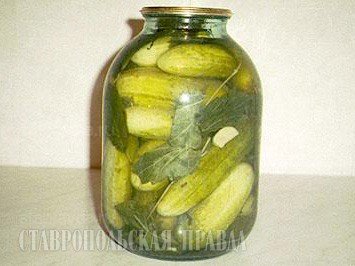 Рассол
Из
Ис
билет
цель
Без
Бес
корм
Вз
Вс
грусть
ход
Рас
Раз
пар
Многие вещи наших предков ..горели, и..тлели, ..гнили, ра..сыпались в пыль. Много предметов старины было использовано для и..готовления новых изделий. Многие вещи были выброшены.
         Человек бе..заботно выкидывал ра..битую тарелку, и..точенный нож, сломанную лодку. Но не всё и..чезает бе..следно: ра..копки ра..сказывают о своём времени.
         Археологи занимаются бе..прерывными изысканиями, бе..страшно проникая в расселины бе..лесных гор, бе..плодных с виду, ра..капывая и ра..секая горные породы, разыскивая напоминания о давно ушедших веках
с
с
с
с
з
з
з
с
с
с
с
с
с
с
з
с
с
с
Погода размокропогодилась
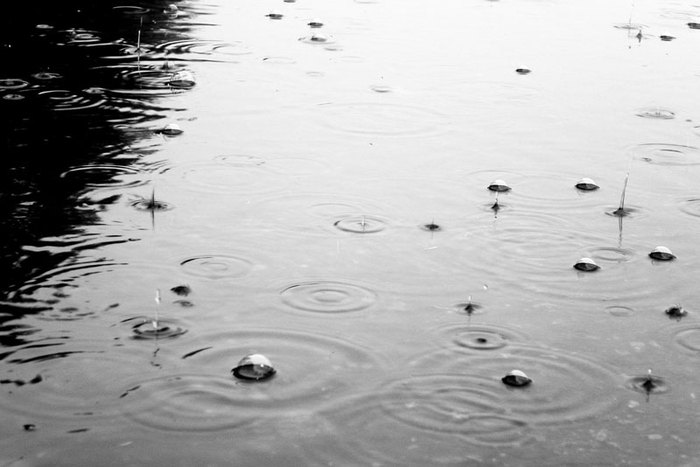 Молодцы! 
Спасибо за работу!
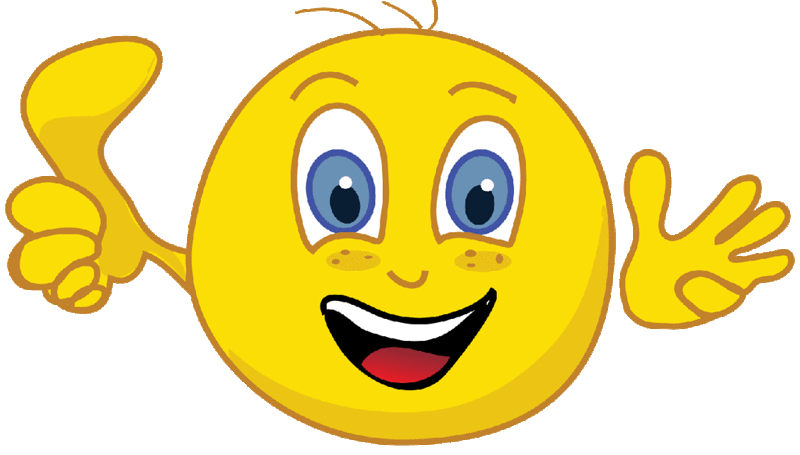